Multi Academy Trusts:The role of the CEO
A presentation for Future Leaders’ Executive Educators programme
CEOs have a variety of roles…
Corporate chief executive
Thinker and strategist
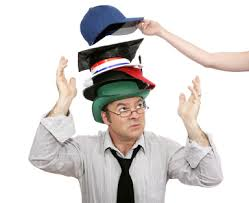 Guardian of the flame
Ambassador
Instructional leader
Communicator
Leadership developer
Business developer
Orchestrator of partnership depth
Quality assurer
…but operate across a broad spectrum of MATs…
Fledgling MATs with two or three academies
More established MATs with 10–20 academies
MAT spectrum
Developing MATs with five to 10 academies
Large MATs with 20 or more academies
…though the size of the average MAT is growing
Number of academies by size of academy grouping
March 2011
July 2015
Nearly two-thirds of the 4,725 academies are now in MATs and there are 517 MATs that have two to five academies, 98 with 6 to 15 and 19 with 16 or more
Source: DfE
So, the focus of the session will be to:
Examine each of the CEO roles in more detail
Consider a number of variables that influence the exercise of CEO roles  
Work in groups on applying this thinking to our context
Allow time for personal assessment and reflection
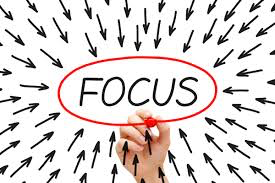 Thinker and strategist
Guardian of the flame
Maintaining momentum and an improvement trajectory
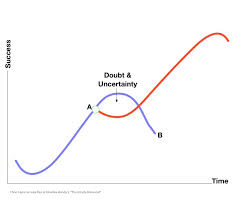 Progress
Maturity
Stagnate or renew?
Growth
Decline
Start-up and learn
Time
Instructional leader
*The scope of the tight-loose balance will also apply to other areas – for example, performance management, ICT and financial reporting systems.
Leadership developer
Orchestrator of partnership depth
Quality assurer
*A good data dashboard system will also embrace metrics on pupil and staff attendance, behaviour, applications for places, and financial management
Business developer
Communicator within the MAT
Ambassador for the MAT
Corporate executive
A CEO’s role will depend on how they distribute leadership – to other members of a central team
An example
Chief Operating Officer
CEO
Director of Standards
Management accountant
Key curriculum specialists*
PA
Director of Teaching and Learning*
Business Manager
Central Business Team
Other senior leaders carrying out ad hoc roles
Part-time Marketing Officer
HR and Estates Managers
*Might be linked to a SLT role in one of the academies
*Might be based in academies
MAT spectrum
As the MAT develops the CEO role will evolve
CEO
Chief Operating Officer
Director of Standards
Management accountant
Key curriculum specialists*
Director of Teaching and Learning*
Central Business Team
Part-time Marketing Officer
HR and Estates Managers
MAT spectrum
A CEO’s role will depend on how they distribute leadership – to other leaders
Scale and spans of control in a growing MAT
MAT
Executive principal
Executive principal
Executive principal
Executive principal
Senior, middle leaders & expert practitioners
Senior, middle leaders & expert practitioners
Senior, middle leaders & expert practitioners
A CEO’s role will depend on how they distribute leadership – to other leaders
Some larger MATs also using Regional Directors
Scale and spans of control in some larger MATs
MAT
Executive principal
Executive principal
Executive principal
Executive principal
Executive principal
Executive principal
Executive principal
Senior, middle leaders & expert practitioners
Senior, middle leaders & expert practitioners
Senior, middle leaders & expert practitioners
DfE view of chain and cluster roles
Similar across high performing sponsors
Different between high performing sponsors
Chain CEO
Strategy Vs operational level:  A general distinction between strategic direction - exercised at chain level- and more operational accountability-exercised at school or hub level.
Autonomy to hubs: one chains’ hubs are MATs in their own right, but there are other examples of highly devolved decision-making. In other instances  the role is restricted more narrowly to school improvement.
CFO
Education. Dir.
HR (and others)
Hubs led by educationalists: All the high performing sponsors we interviewed had middle leaders with educational expertise – some were known as ‘Exec Principals’ and others ‘Regional Directors’.
Size of ‘hubs’ varies significantly.  At the extremes were one  with 3 schools and another with 15 schools – most others varies between 4 and 10. Directors of smaller hubs tend to be thought of as ‘Exec Principals’.
Hub director
Hub director
Hub director
Head A
Head B
Head C
Head D
Head E
Heads reporting lines – whilst most heads report directly to the hub director, some still report to school governing bodies reflecting differences in local school governance arrangements
Board and local governance links: It is common for school governing bodies to include representation from board members.
A CEO’s role will depend on how they distribute leadership – to complement their own skills
No one leader has all the skills
Leadership requires good self knowledge – whether though 360 degree assessment or Myers Briggs etc
While CEOs  should aspire to develop, they should also seek to put together teams that complement them – and each other
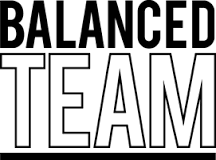 A CEO’s role might (for a defined period) depend on a MAT’s history or challenges
A CEO might at a particular stage of a MAT’s development have to prioritise:
School improvement
Governance 
Financial management
Restructuring the Trust
Building relations with the community
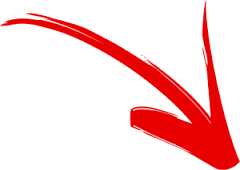 But the team should still ensure that all roles are covered
Task 1: A group task
Your table will be assigned two of the CEO roles.
Your task will be to draw on your experience and tease out through group discussion:
Which aspects of the roles are the same – irrespective of the size or stage of the development of a MAT
Provide examples of how exercising the roles is influenced by a MAT’s context and its stage of development 
Time for discussion: 30 minutes
Please capture the key points using the template provided
Task 2: A personal task
Consider each of the roles and attributes and assess how confident you are in your capacity to undertake the role:
1 = Not at all confident
2 = Lacking some confidence
3 = Quite confident
4 = Very confident
Identify the five areas where through the Executive Educators programme or another means you are looking to develop experience, expertise and confidence
Time allowed: 15 minutes